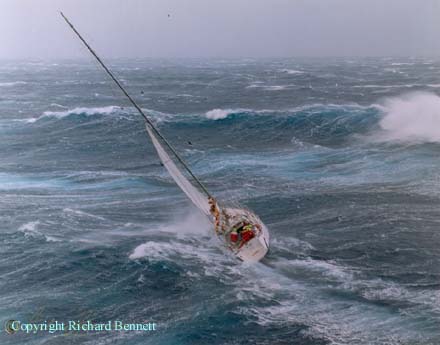 Weather for Sailors
Kerry Emanuel
Atmospheric Science
MIT
Weather happens on a continuum of space and time scales, but it is helpful to think differently about weather forecasts on 4 time scales:
1- 7 days    			“Synoptic scale”
  2-24 hours			“Mesoscale”
  30 minutes – 2 hours 	“Local scale”
  0-30 minutes			“Microscale”
Two fundamentally different kinds of information:
Maps


  Time series of weather at fixed locations
Dealing with the Synoptic Scale:Global Models
Windy.com
European Center for Medium-Range Forecasts, 102-hour forecast for 10 PM Sunday
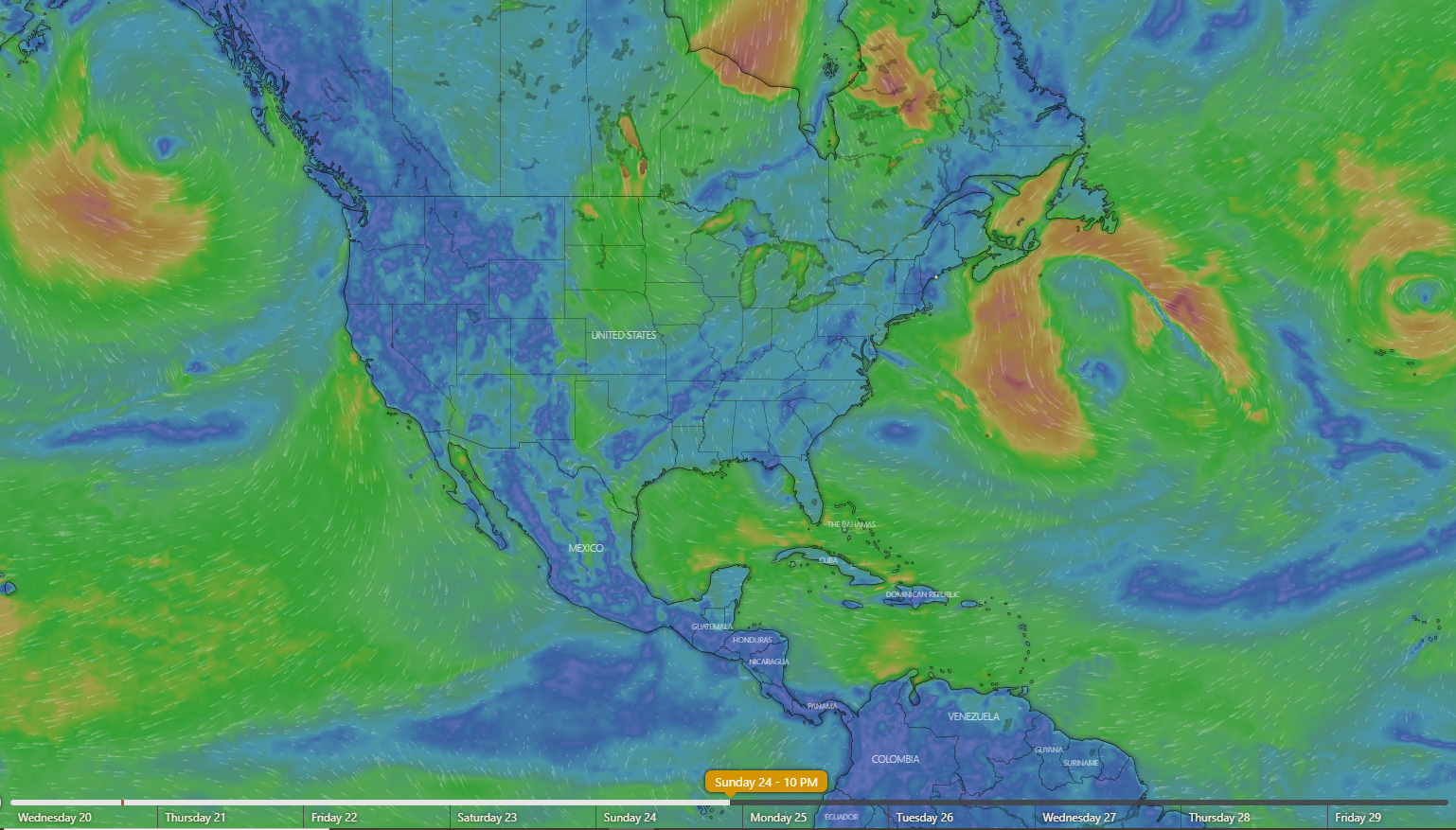 Global models typically run out to 10 days
Windy.com
Global Forecast System (U.S.), 102-hour forecast for 10 PM Sunday
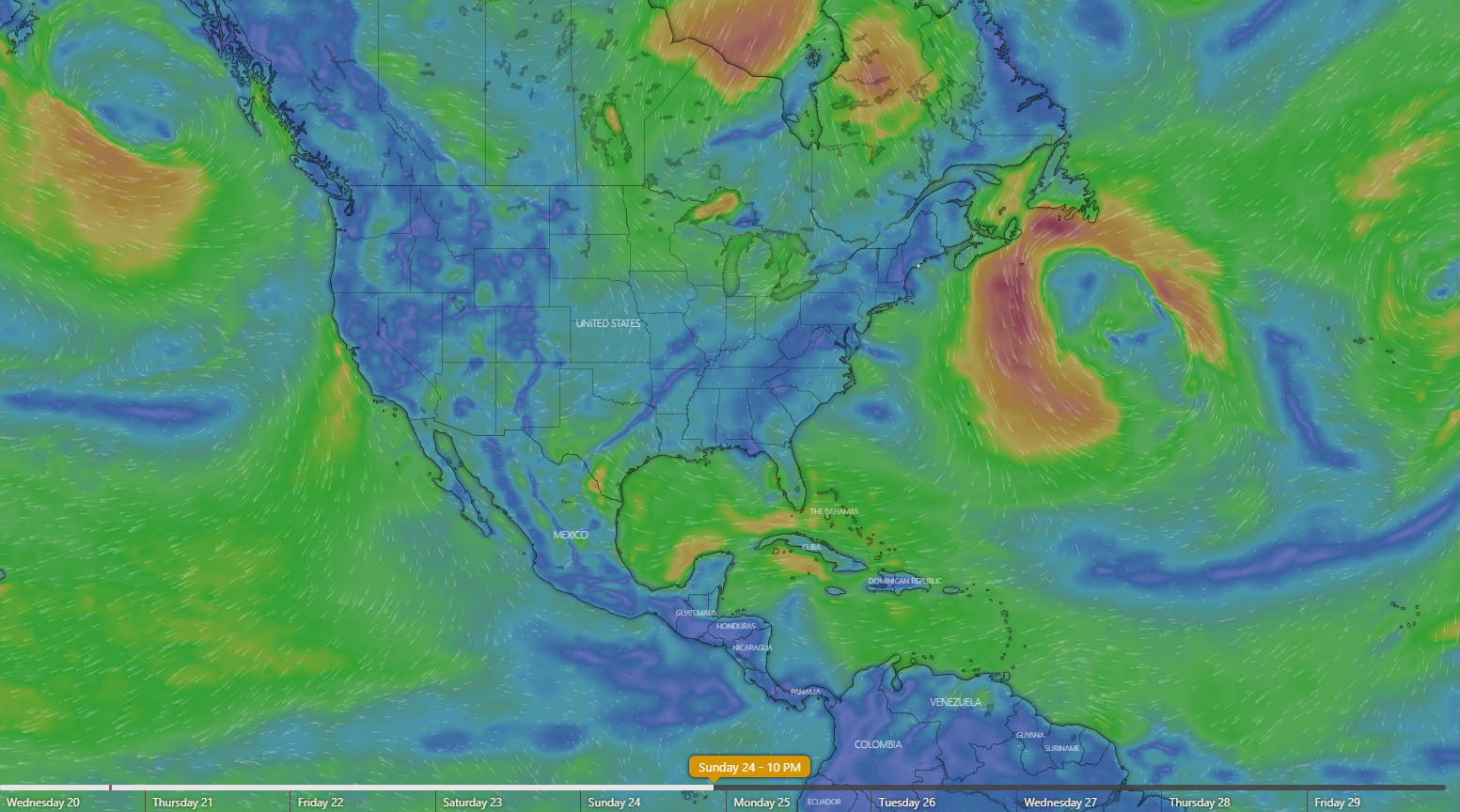 Regional Models
Windy.com
North American Model (U.S.), 60-hour forecast for 2 PM Saturday
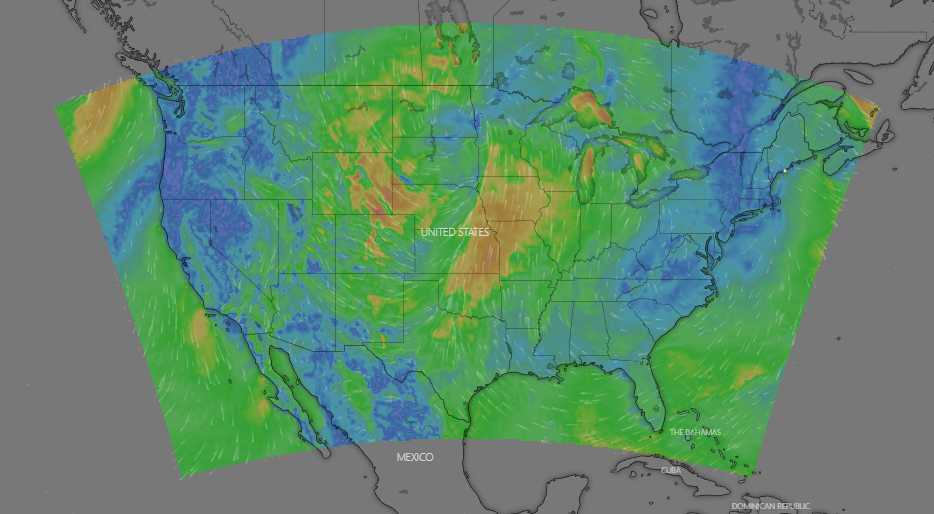 Regional models typically run out to 84 hours
Windy.com
North American Model (U.S.), 60-hour forecast for 2 PM Saturday
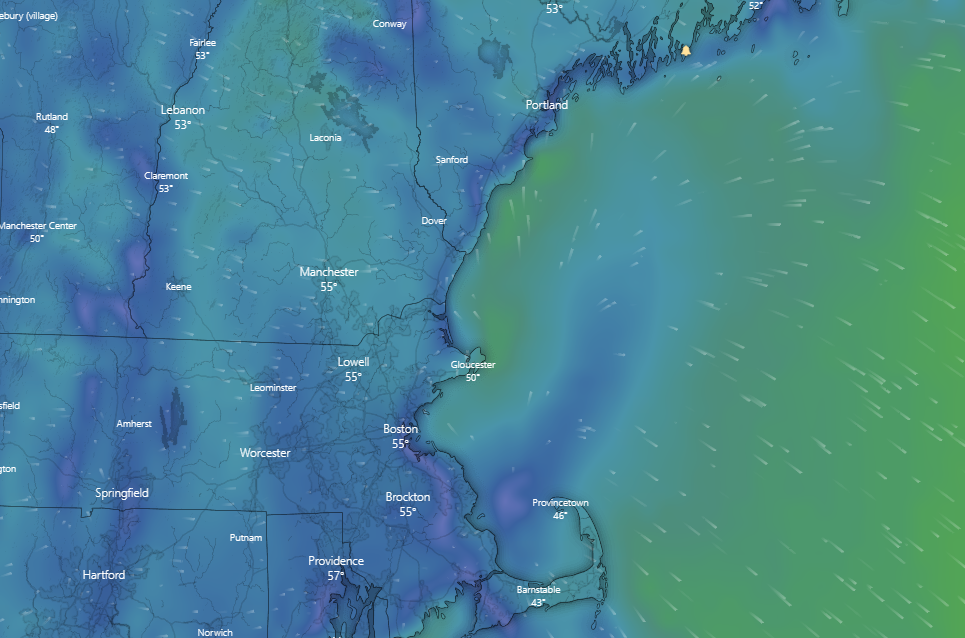 High-Resolution Rapid Refresh (HRRR) 3-km mesh model (U.S.)
Run out to 18 hours, updated every hour
60-hour forecast for 9 PM Friday
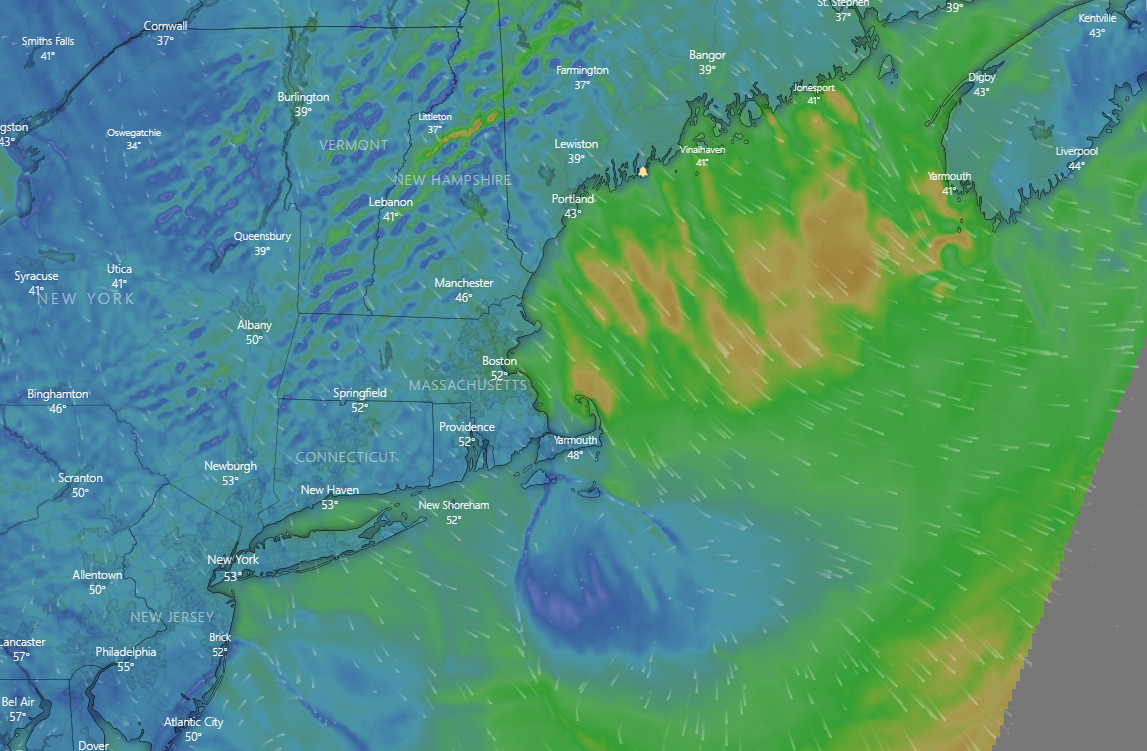 How to keep your necks above the waterline and win ocean races:

Quantify Uncertainty
Avoid hazardous weather and sea states

 Formulate better racing strategies
The key to quantifying uncertainty:

Ensemble Forecasts
Ensemble  Forecasting:The general idea
It has been traditional to use all available 	computer power to generate a single, “best 	shot”, very high resolution forecast
 Instead, generate many lower-resolution 	forecasts starting from very slightly 	different initial states
 An army of butterflies
Example:  A “Re-Forecast” of  an Historical Storm:
The devastating North Sea flood of 1953 	caused catastrophic damage and loss of 	life in Scotland, England, Belgium and The 	Netherlands and became one of the worst 	peacetime disasters of the 20th century. 	307 people died in England, 19 died in 	Scotland, 28 died in Belgium, 1,836 died in 	the Netherlands and a further 361 people 	died at sea.
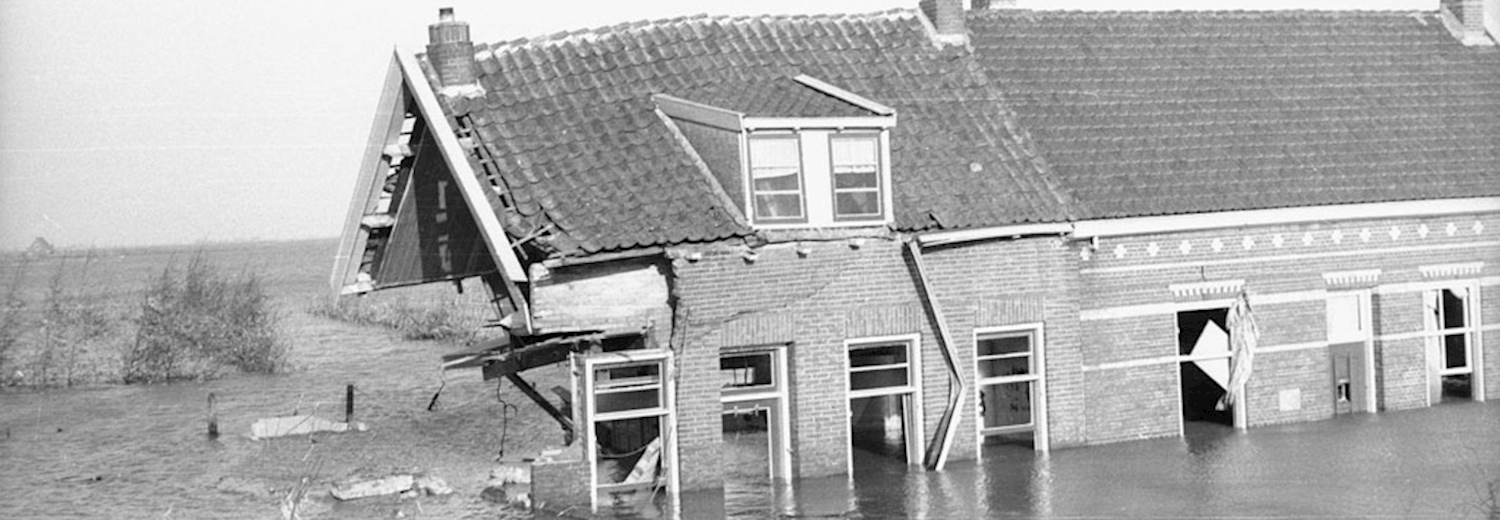 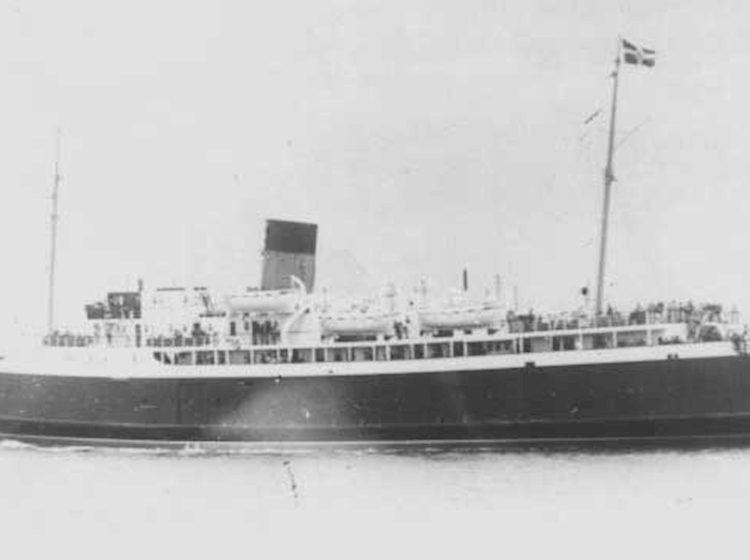 Loss of the MV Princess Victoria
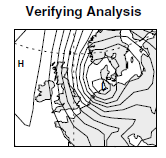 84-hour forecasts:
28 out of 50 ensemble members
Mean sea level pressure analysis  at 00 UTC on 1 February 1953
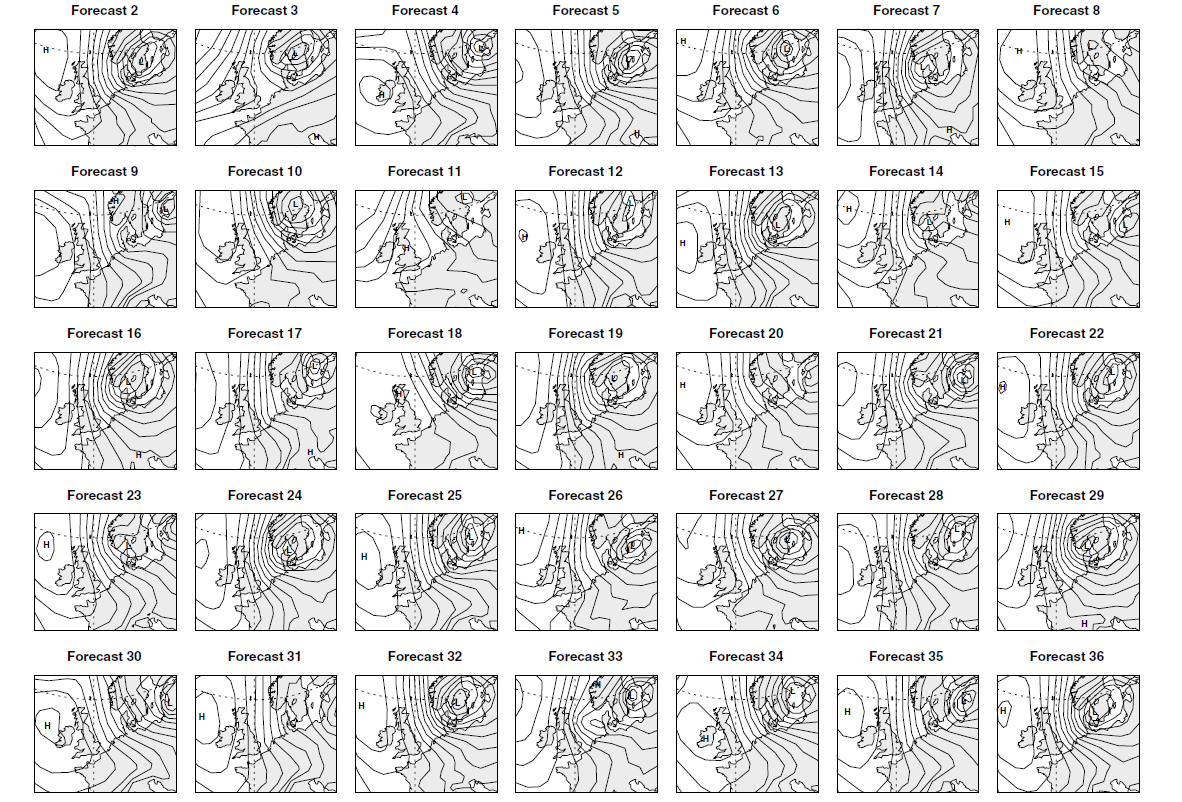 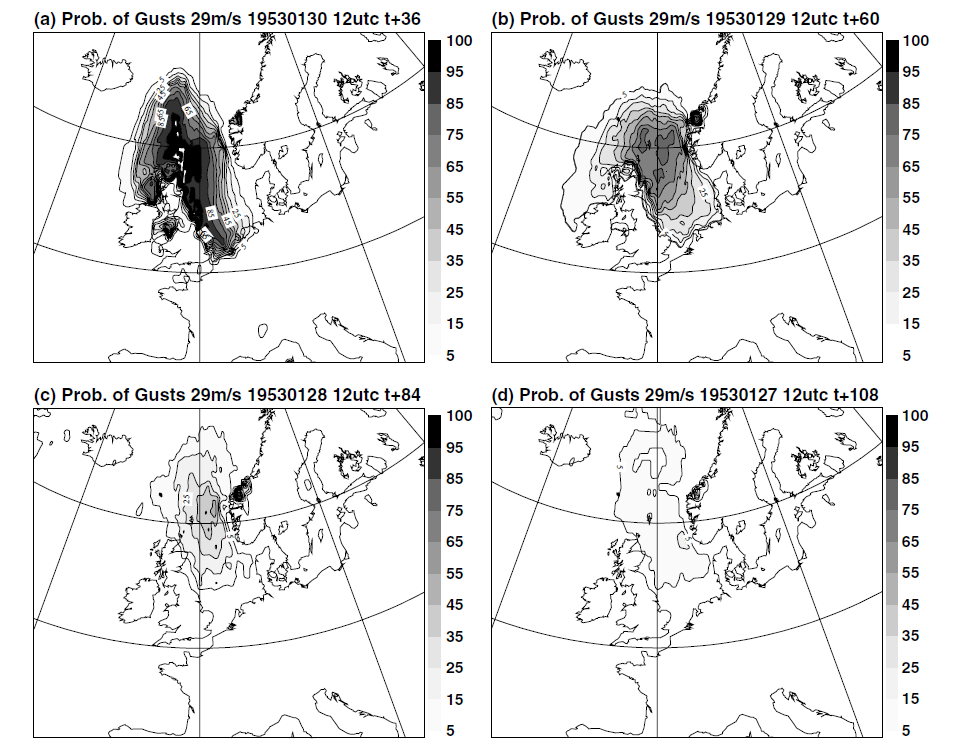 Two infamous offshore races that almost certainly would have been cancelled had forecast ensembles been available at the time:
Fastnet Race of 1979

 Sydney-Hobart Race of 1998
The 1979 Fastnet Race
605-mile race started on August 11th, 1979, with 306 yachts participating
25 yachts were sunk or disabled owing to high winds and/or mountainous seas
19 fatalities; Deadliest storm in the modern history of sailing
Largest peace-time rescue operation in history, with 4000 people participating
The 1979 Fastnet Race
Deadliest storm in the modern history of sailing
Satellite image at 1537 GMT, 13 August
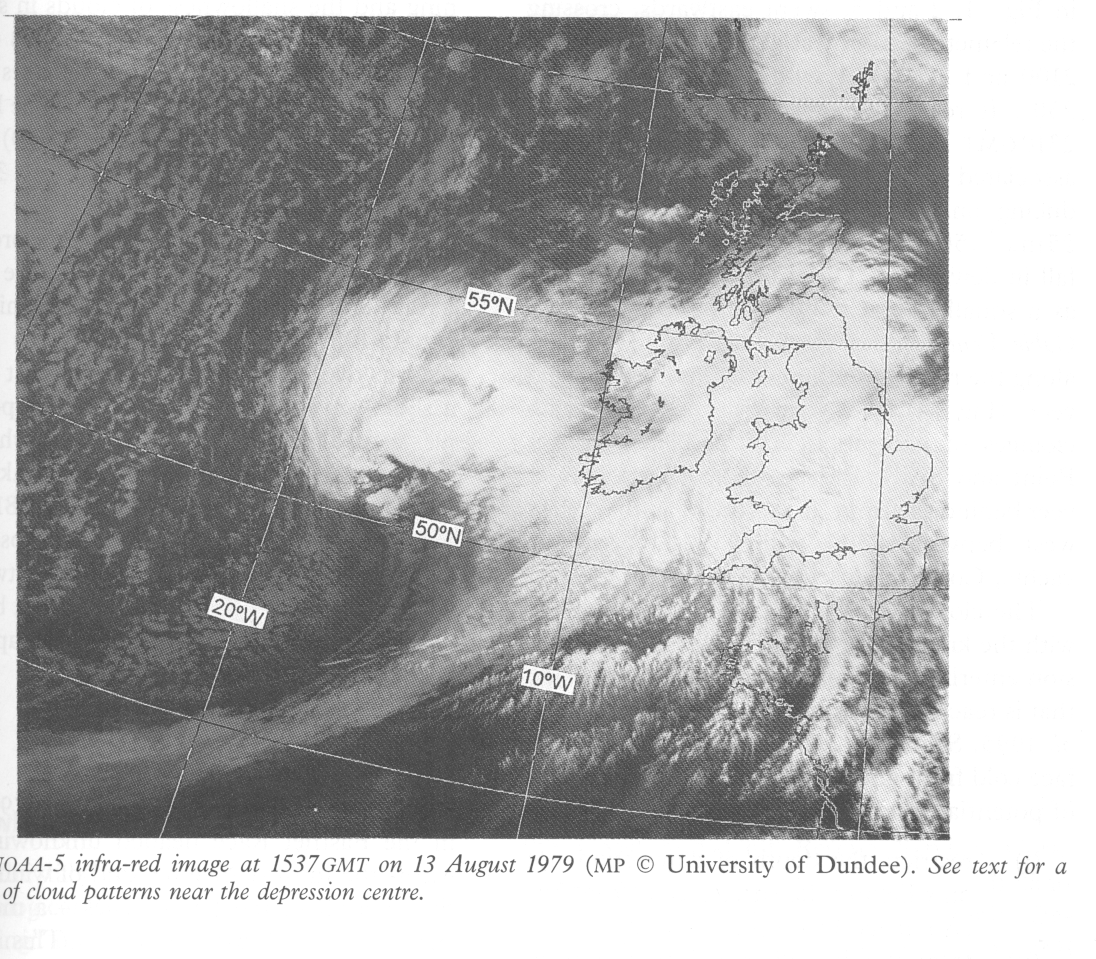 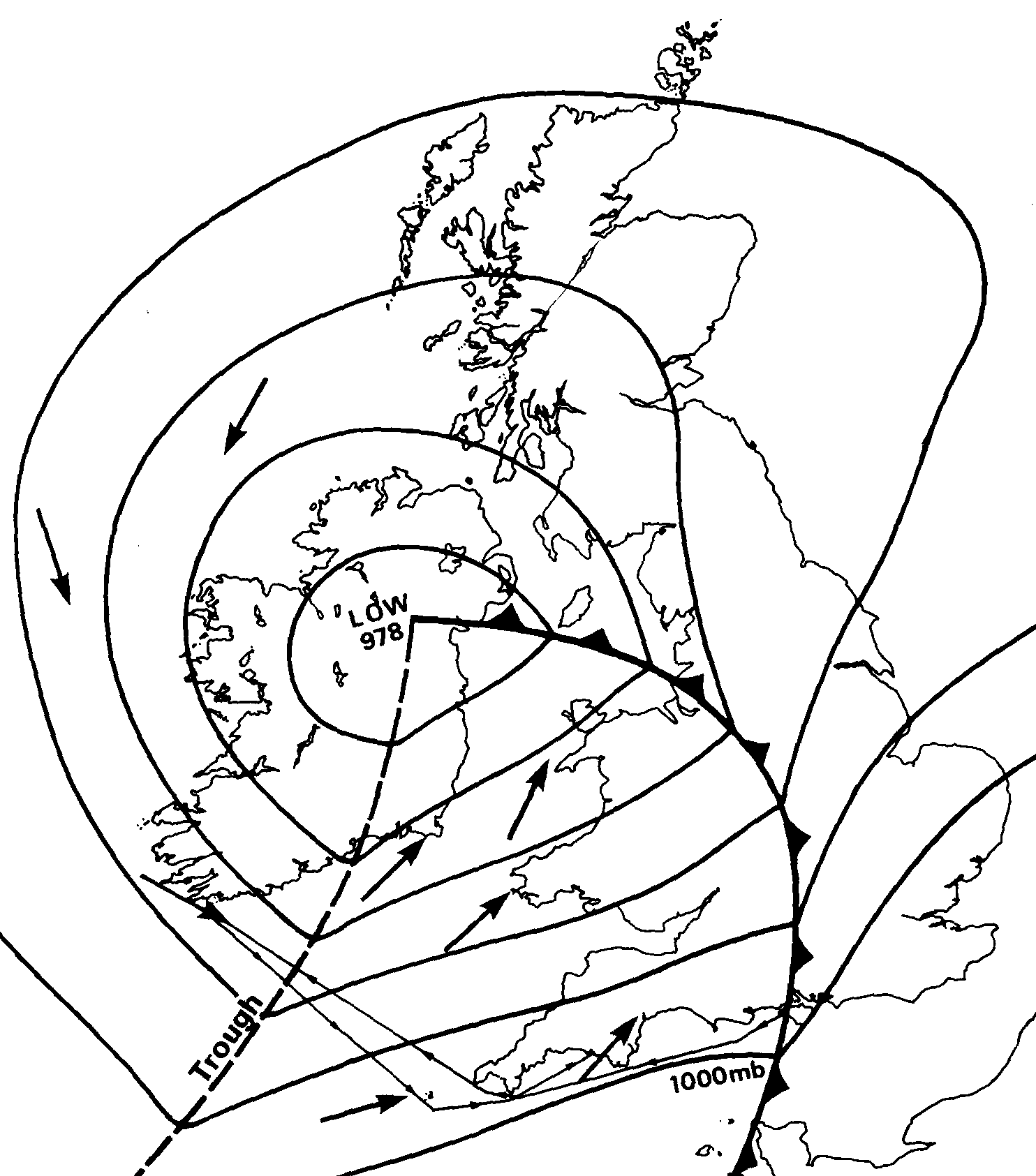 7 AM August 14th, 1979
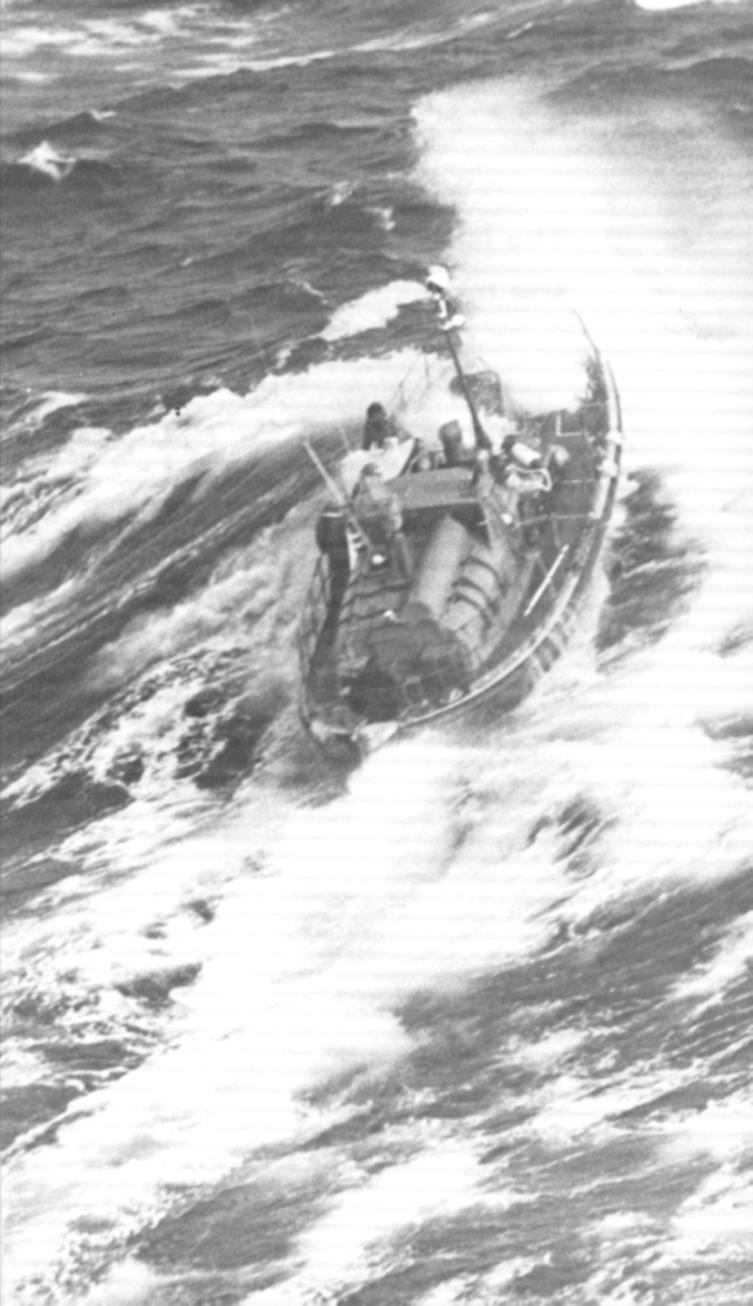 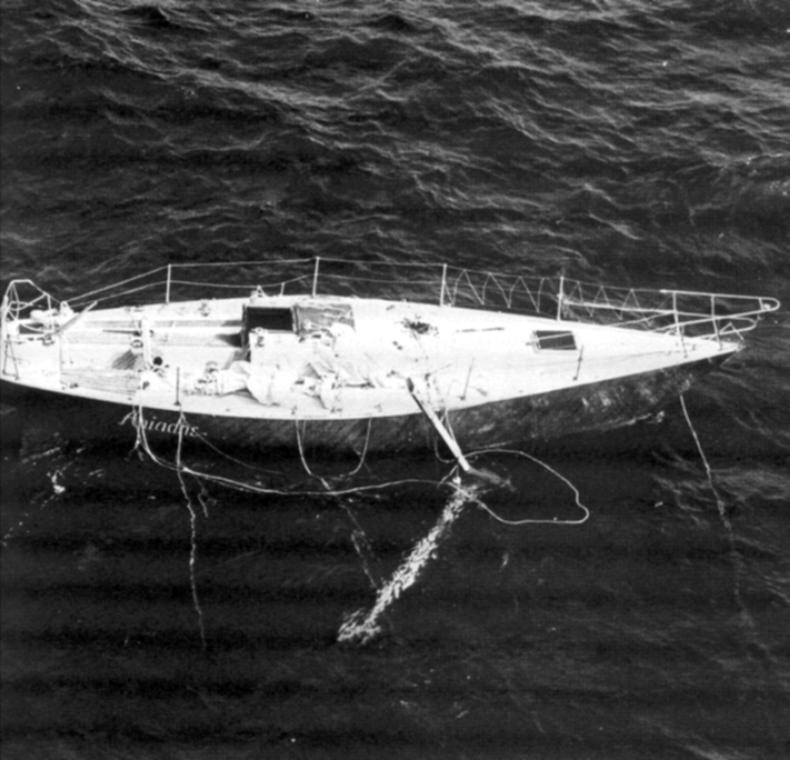 The 1998 Sydney-Hobart Race
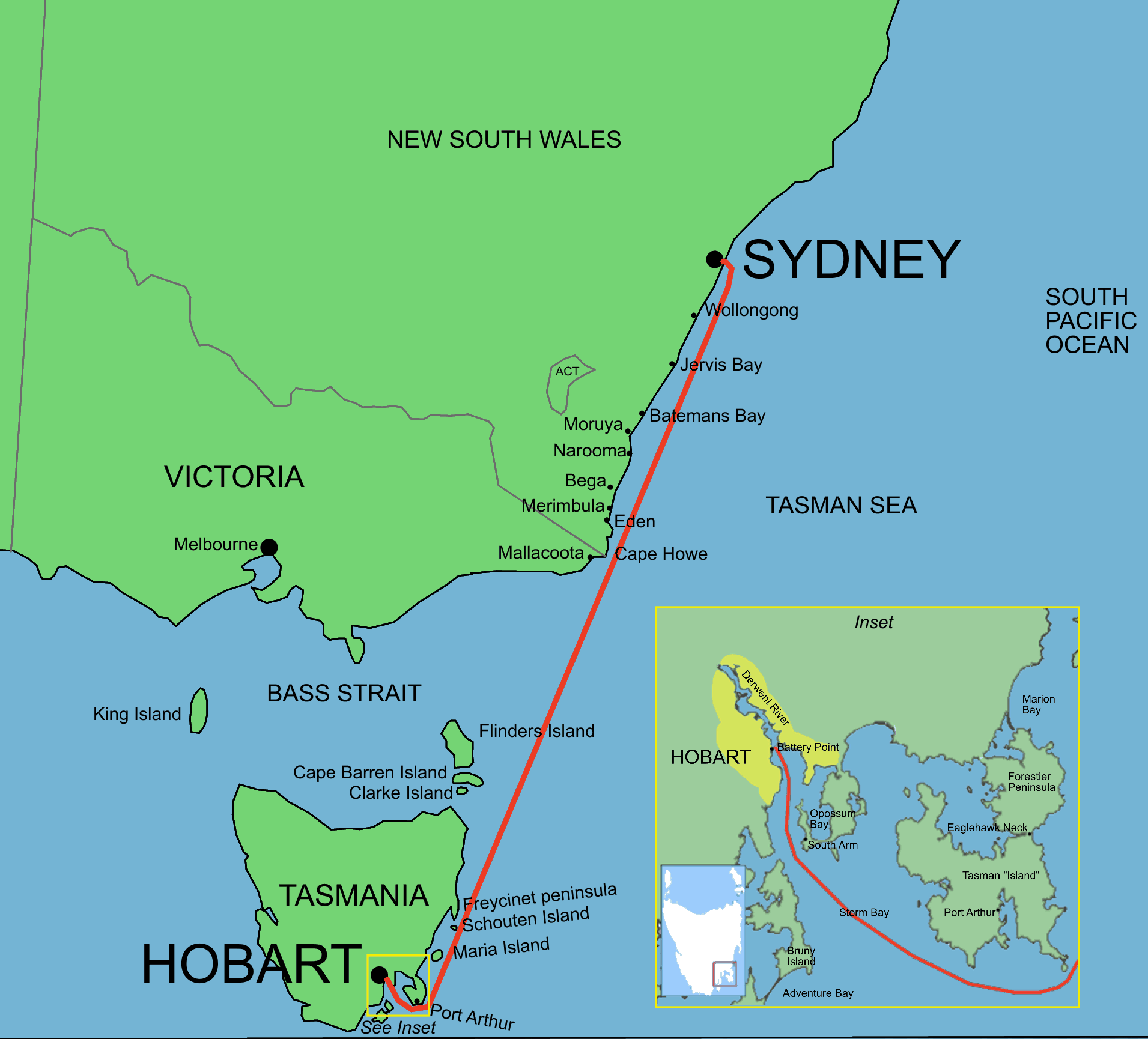 115 boats started race on December 26th

Yachts encounter Hurricane-force winds and 40-ft seas

Only 44 make it to Hobart; 5 boats sank

6 sailors lost their lives

55 sailors rescued from yachts, mostly by helicopter
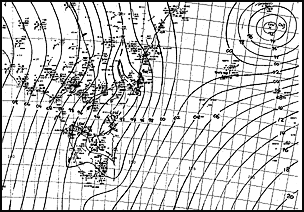 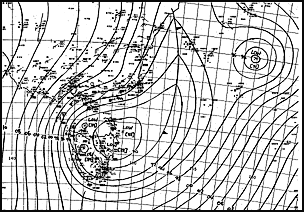 6 PM December 26
3 AM December 27
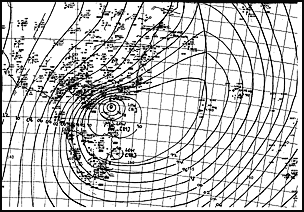 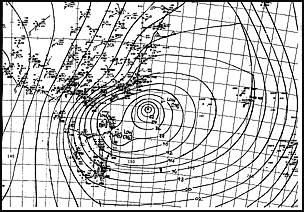 9 AM December 27
3 PM December 27
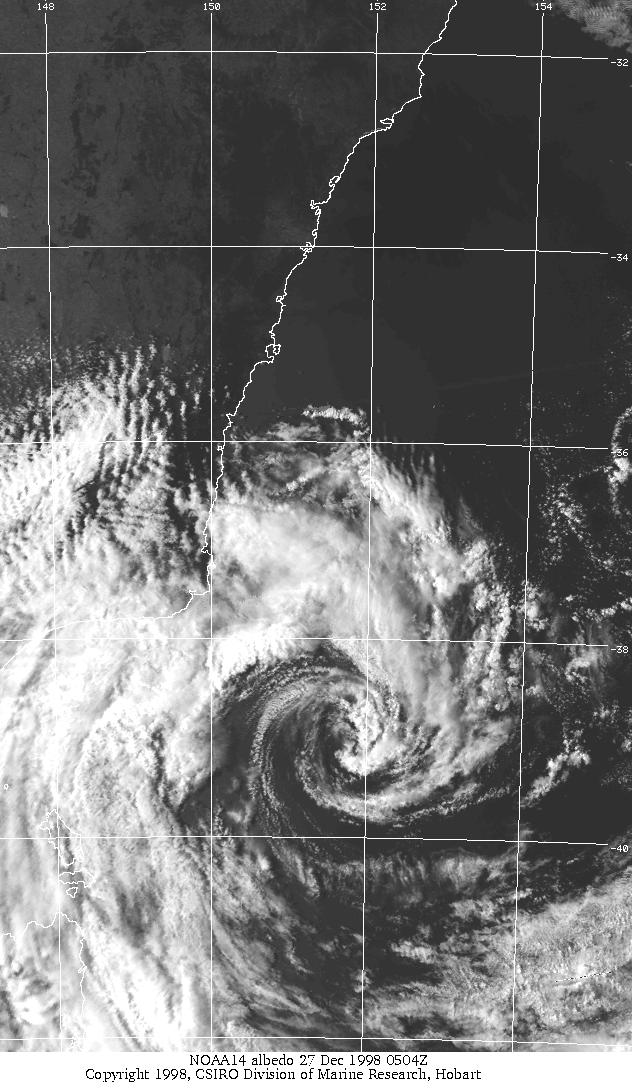 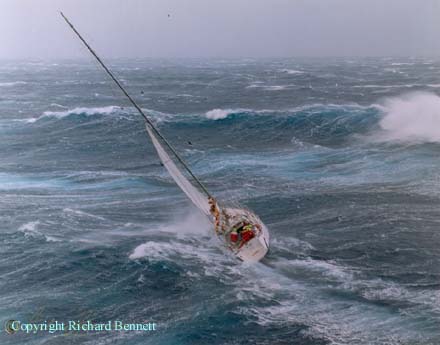 How can you access and use ensemble forecasts to your advantage?
Think in terms of times series at fixed points 	rather than maps

 Explore different apps, websites

 Keep track of updates to forecasts
Example:   Weather.US    Forecast from 00 GMT 21 April 2022
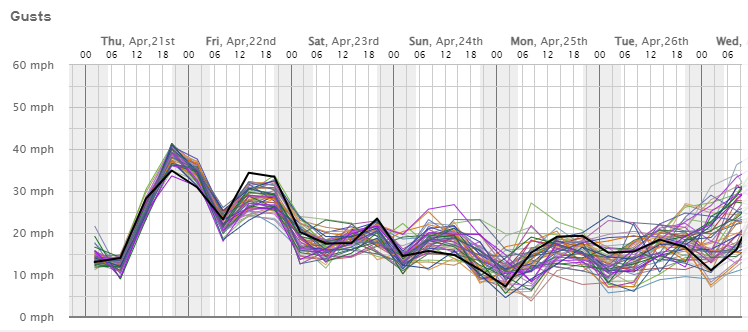 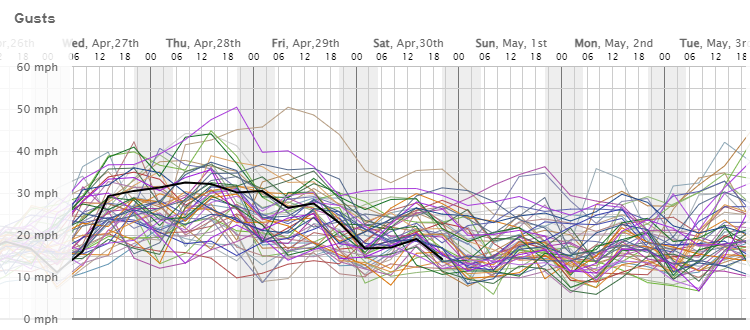 Example of hazardous weather:
Probability of encountering hurricane-force winds based on a 1,000-member hurricane forecast ensemble
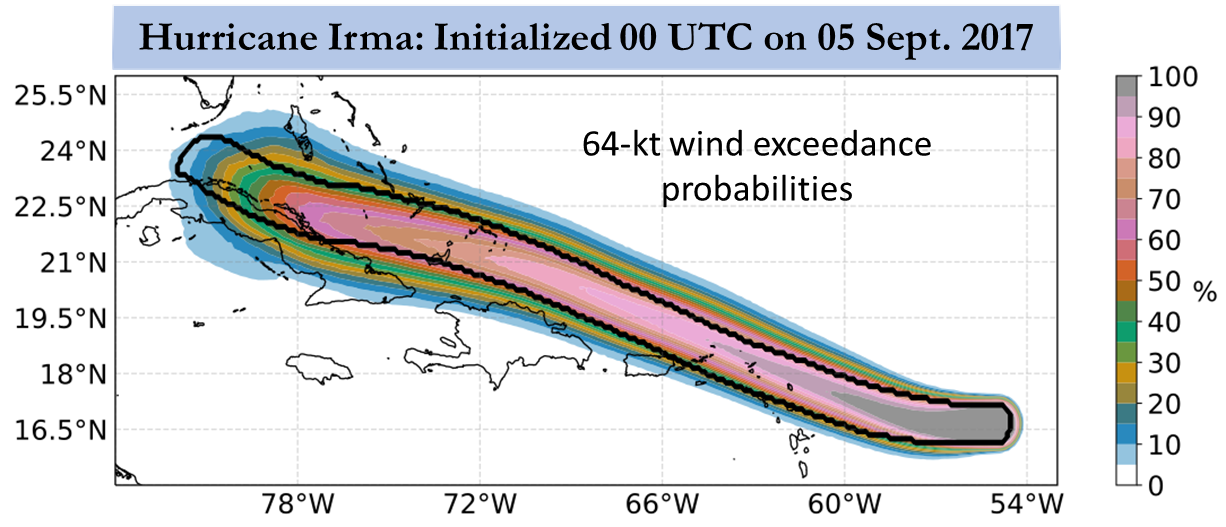 Probability of exceeding wind speed thresholds at Mowata, LA
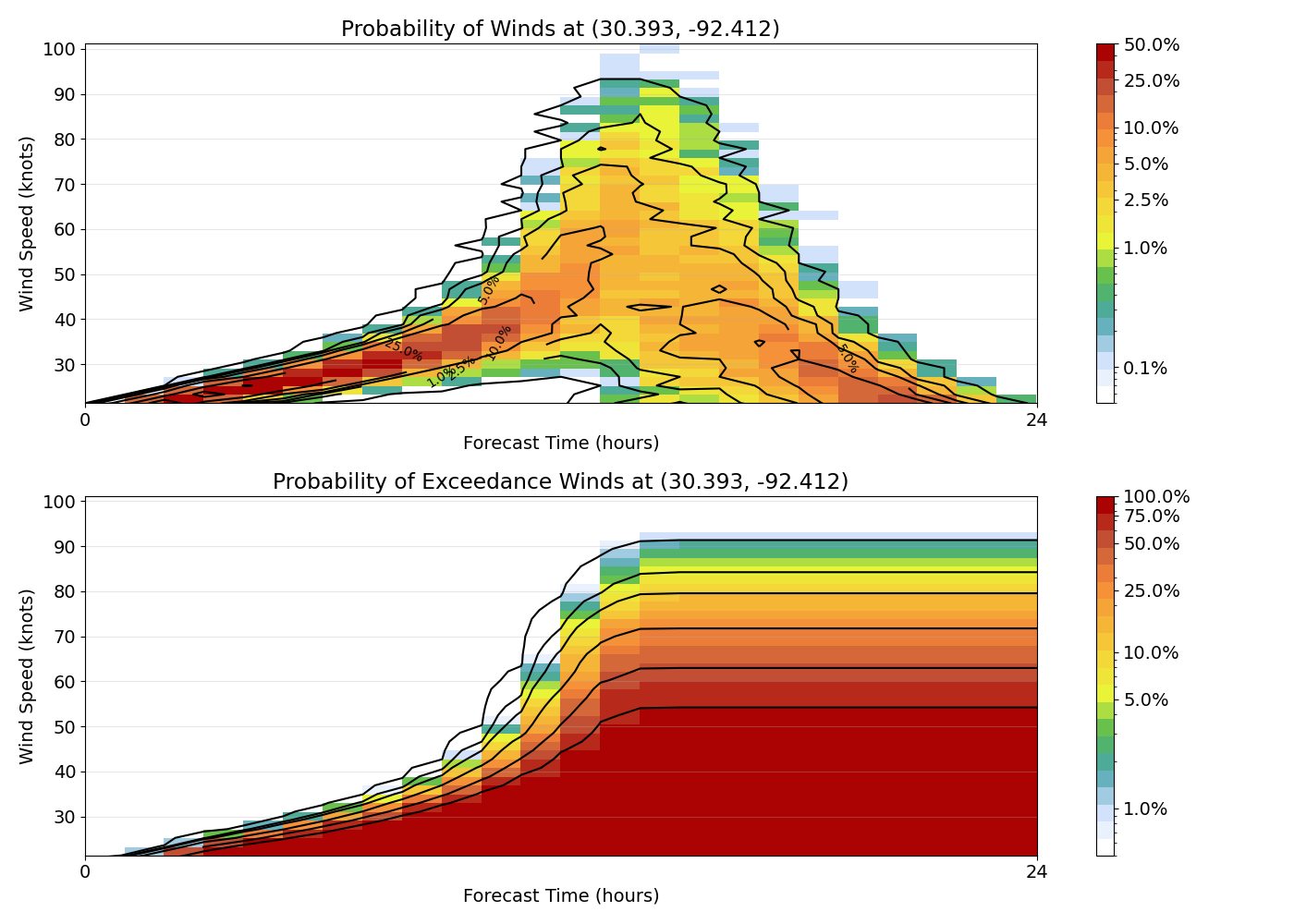 Mesoscale Weather
Fronts

 Squall lines

 Topographically induced circulations
Fronts
Accompany non-tropical cyclones
 Warm, cold or occluded
 Wind shift can be diffuse ranging to almost 	discontinuous
 Stronger in cold seasons; usually weak in 	summer
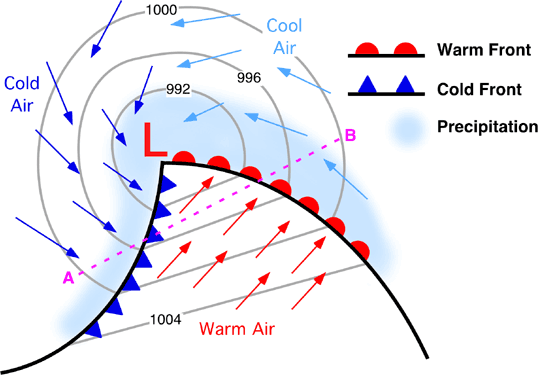 Textbook frontal configuration
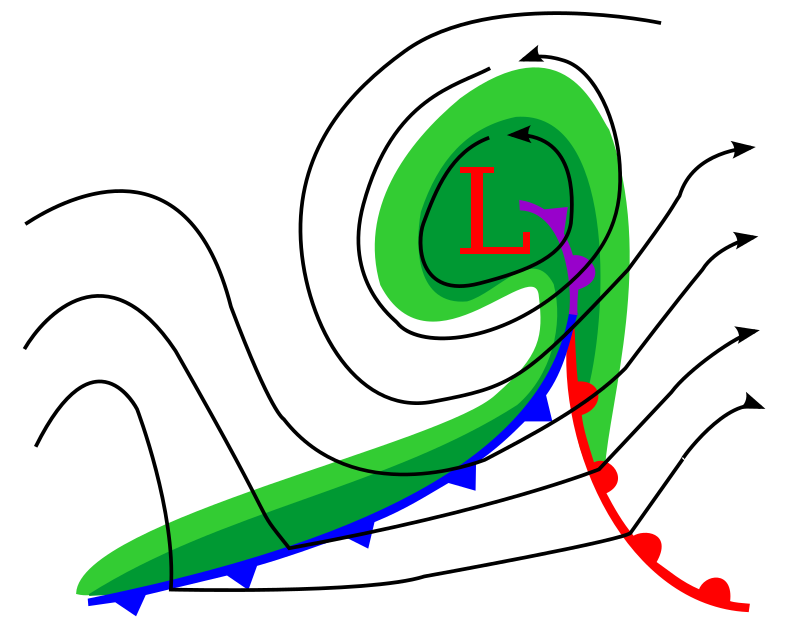 Occlusion
Reality is Messy!
Cold front advancing through Nebraska
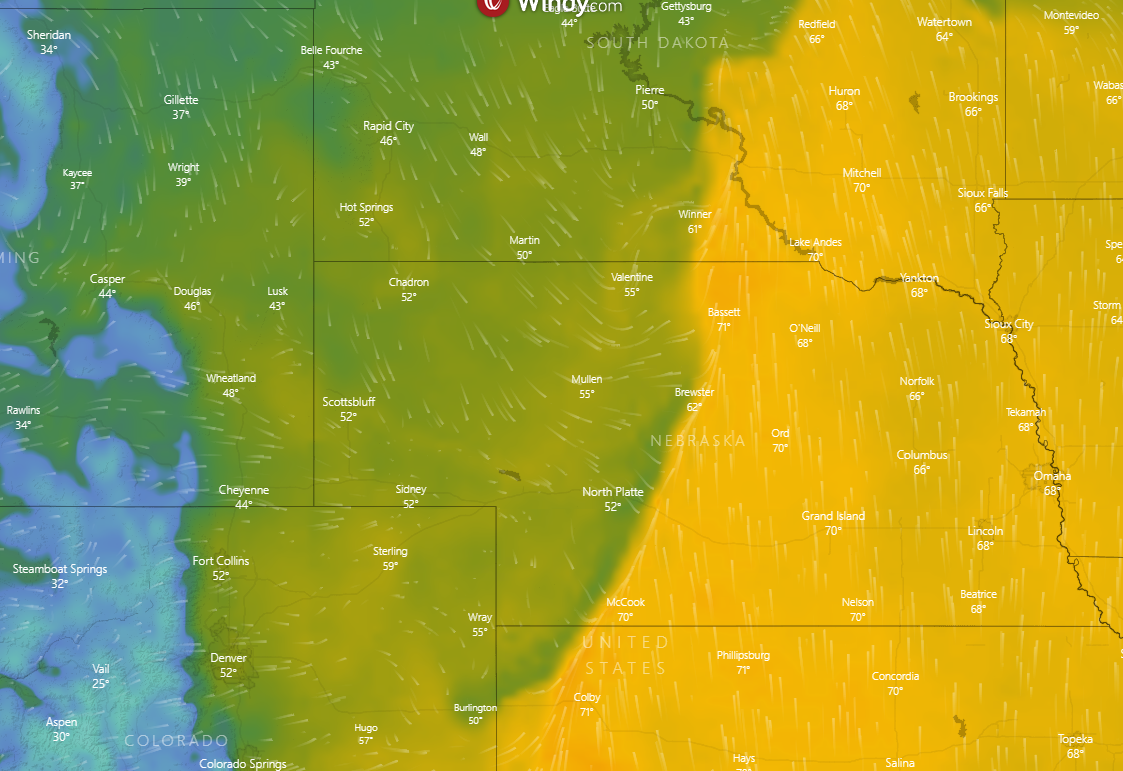 Cold front in the central North Atlantic
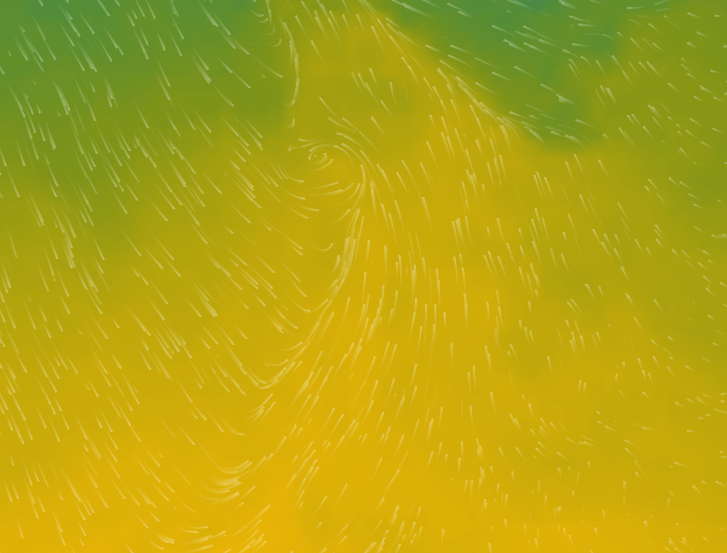 Cold front in the central North Atlantic
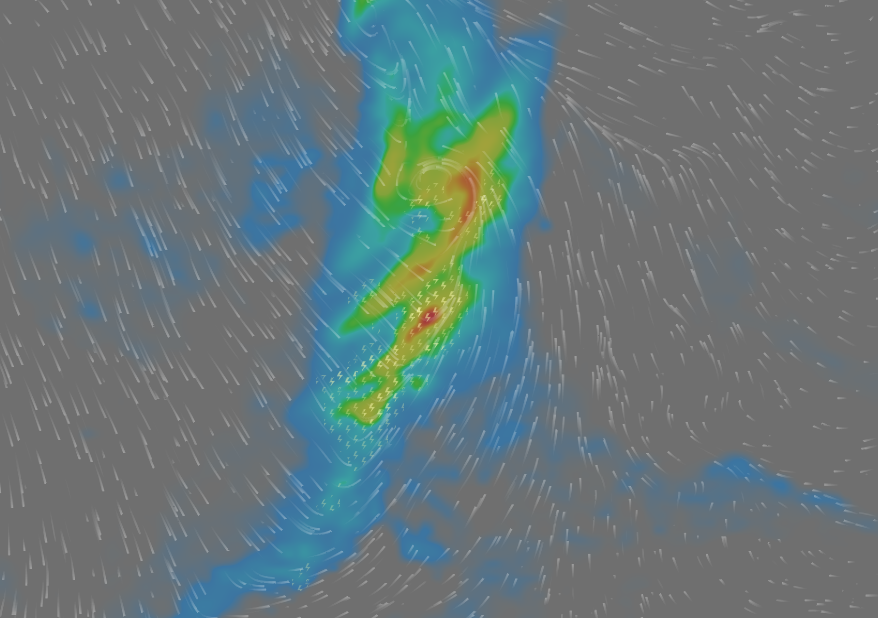 Forecast Wave Field
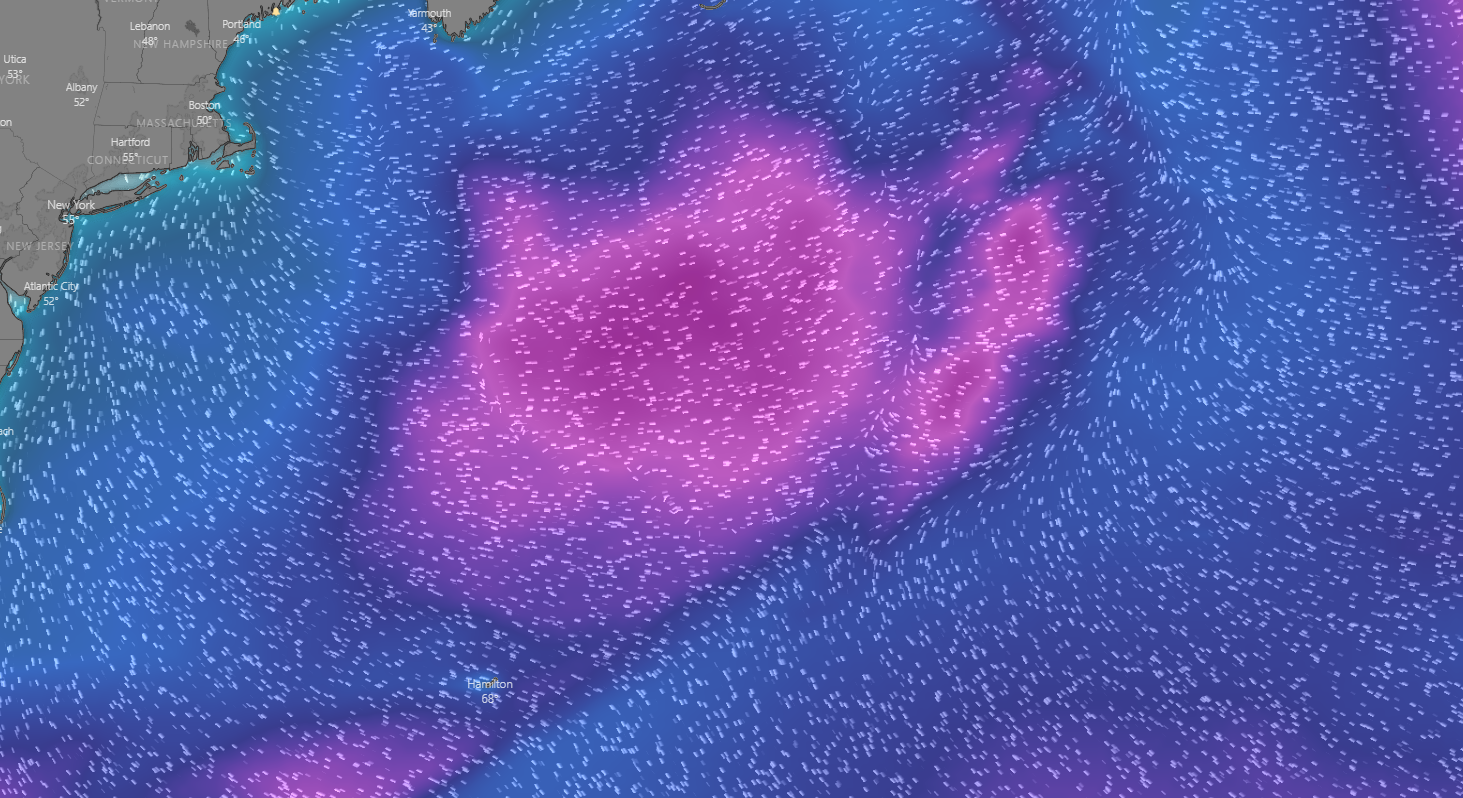 Squall Lines
Can produce hazardous weather, including 	strong winds and lightning

 Can move quite fast

 Wind shift is usually very sharp
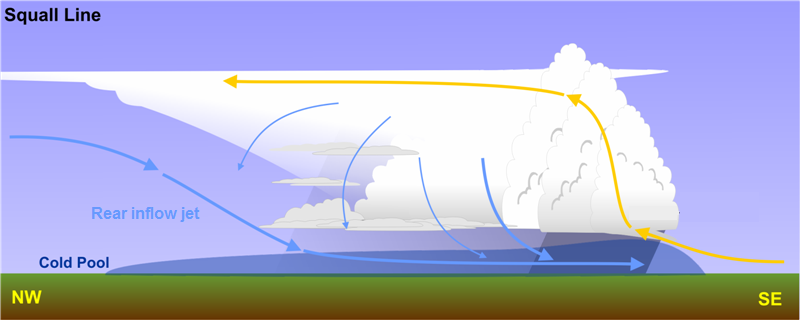 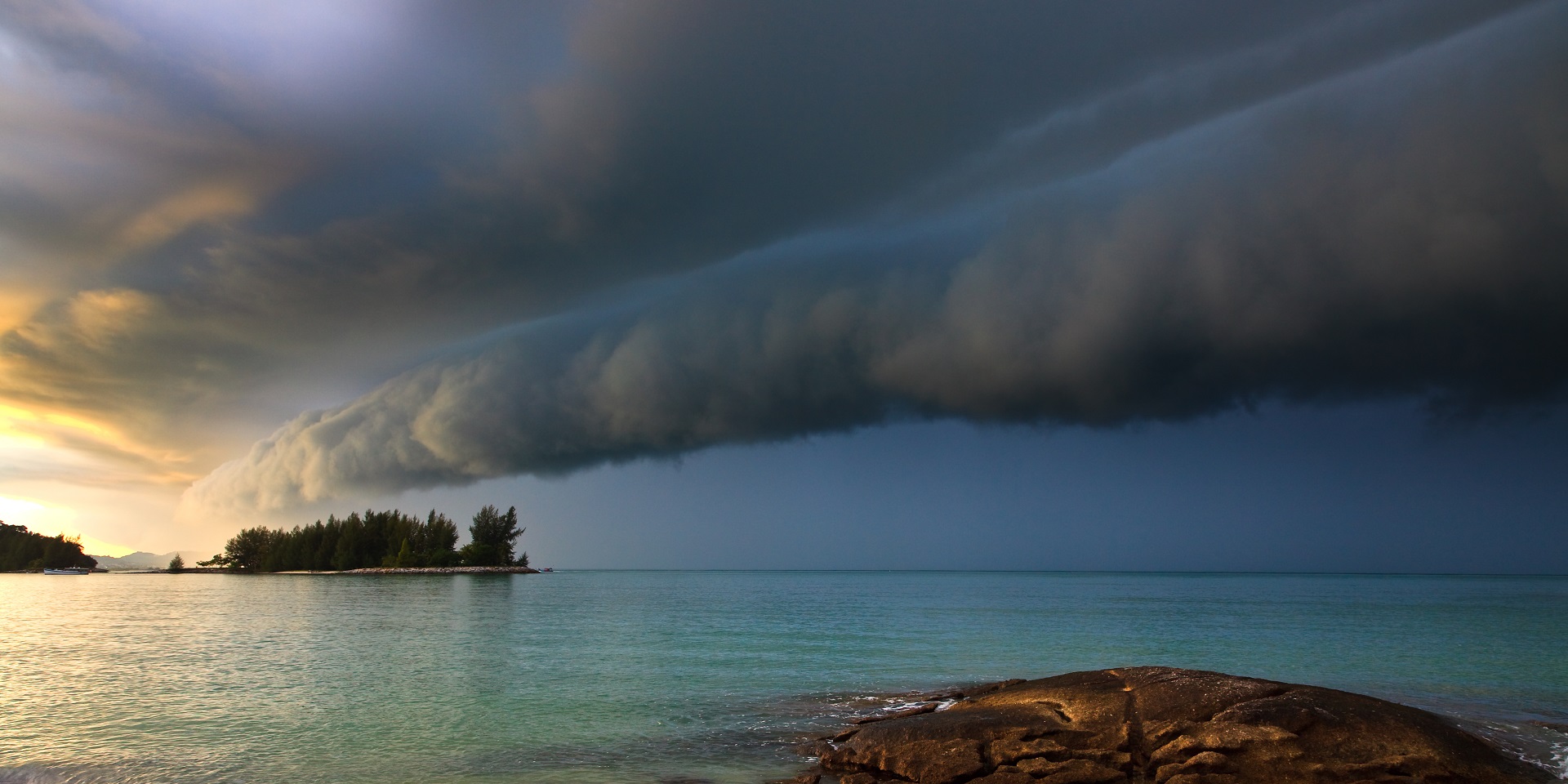 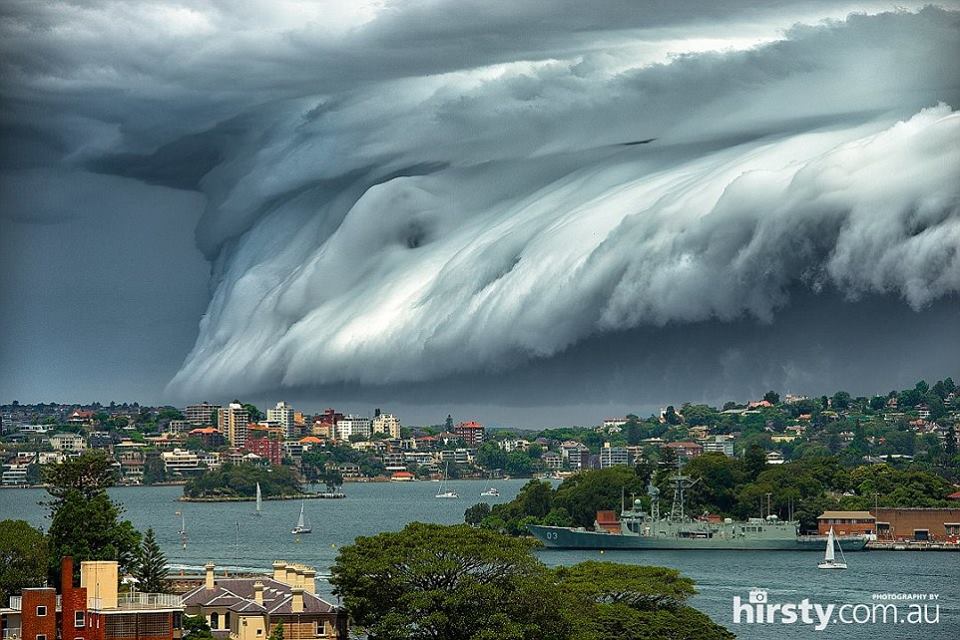 Gust fronts can out-live their parent storms
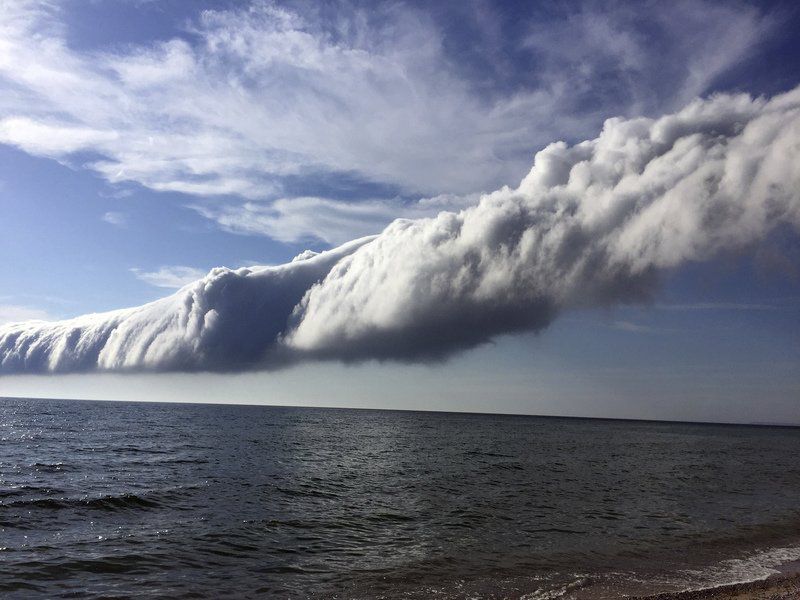 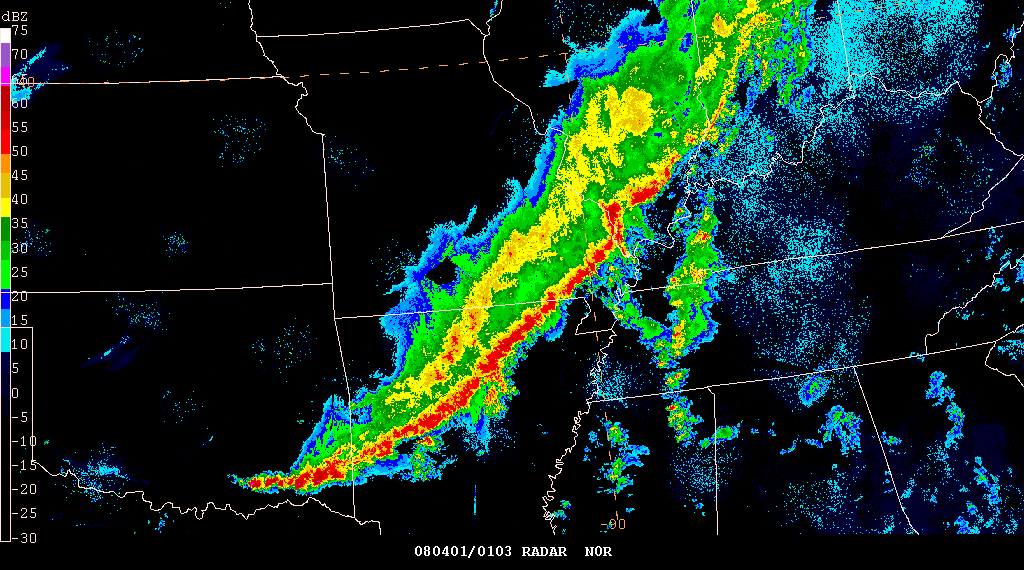 Radar
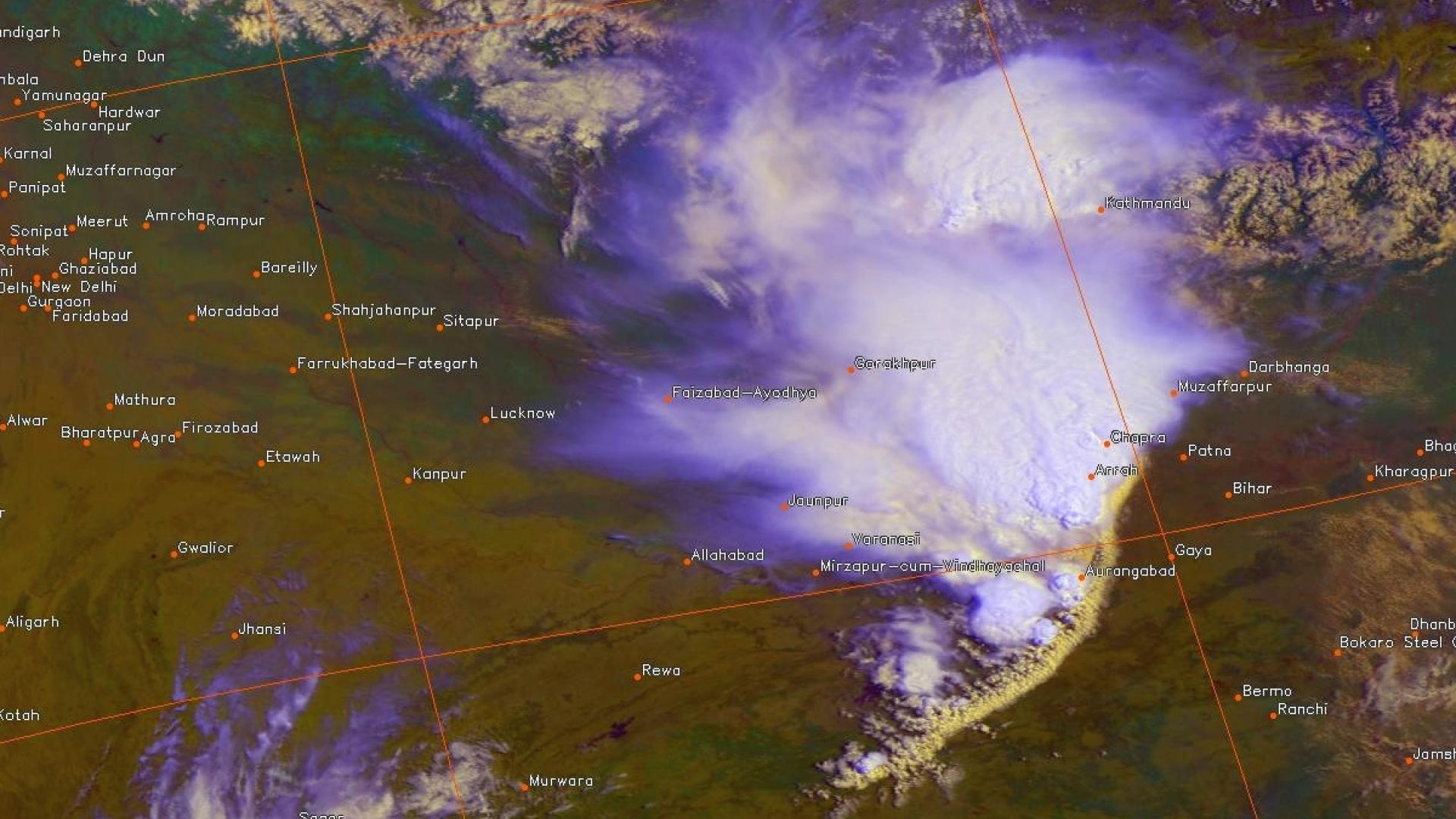 Satellite
Sea Breezes
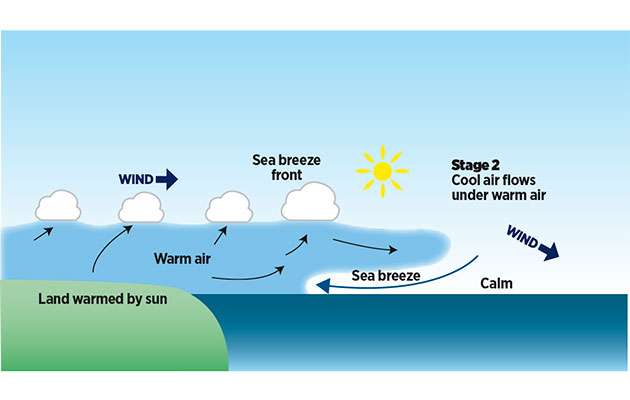 Strongest in late spring, early summer
 Tend to be stronger when terrain is elevated
 Winds tend to veer during the afternoon
 Are superimposed on background winds
Land Breezes
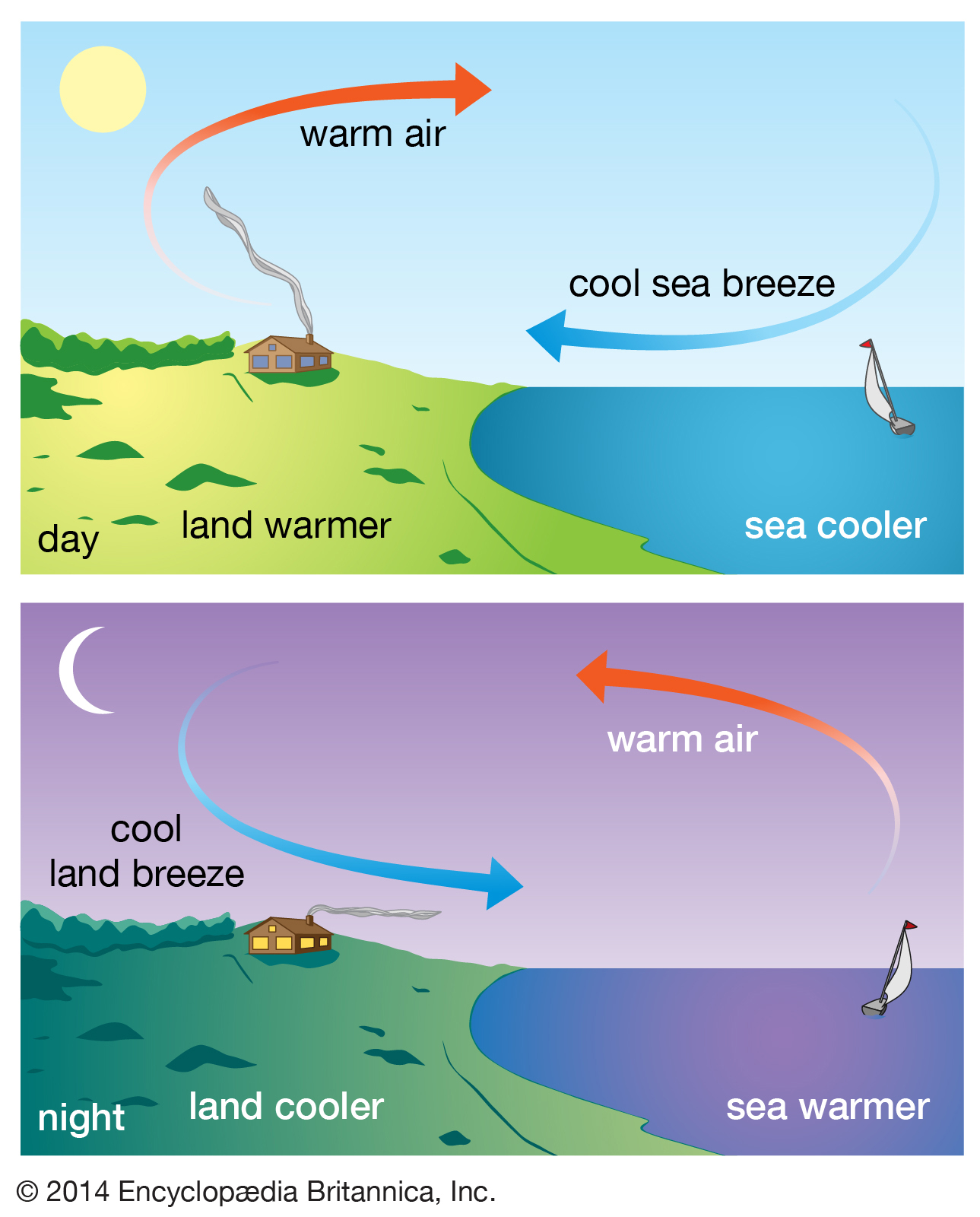 Almost always much weaker than sea breezes
 Fickle and unpredictable
Example of local scale weather: Afternoon thunderstorms
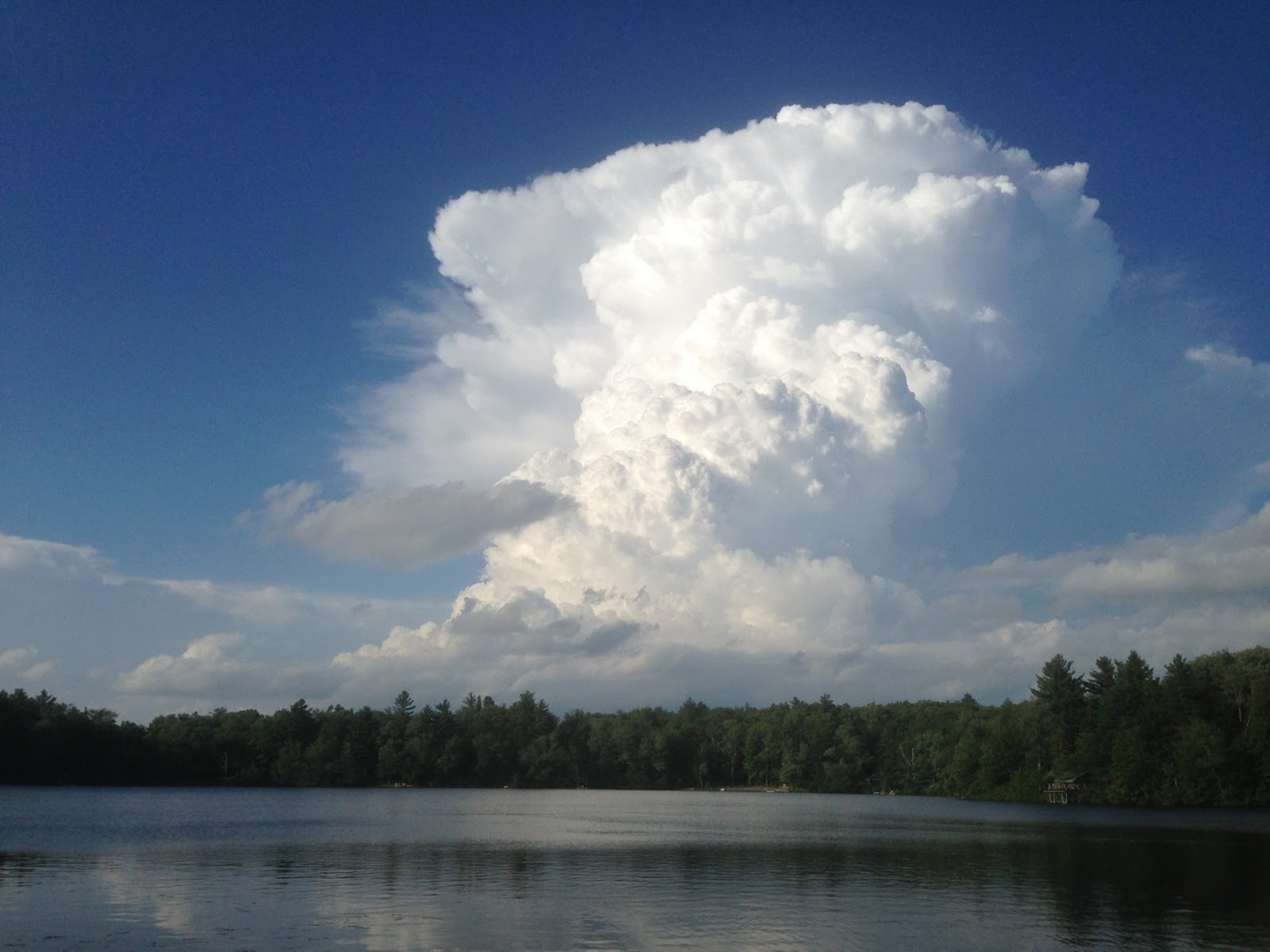 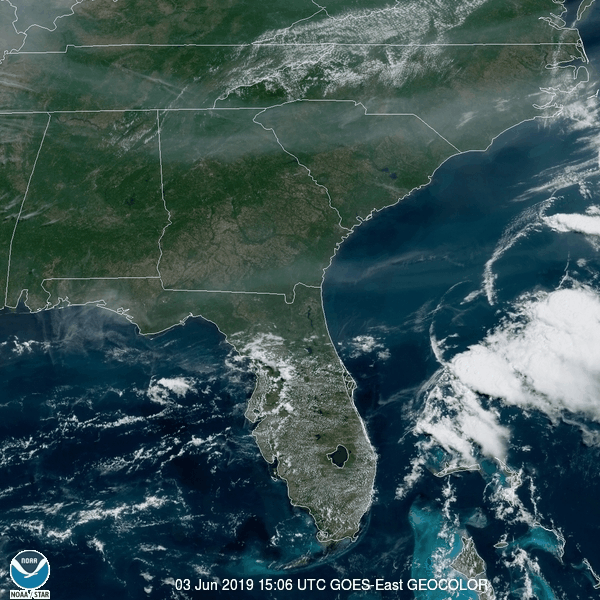 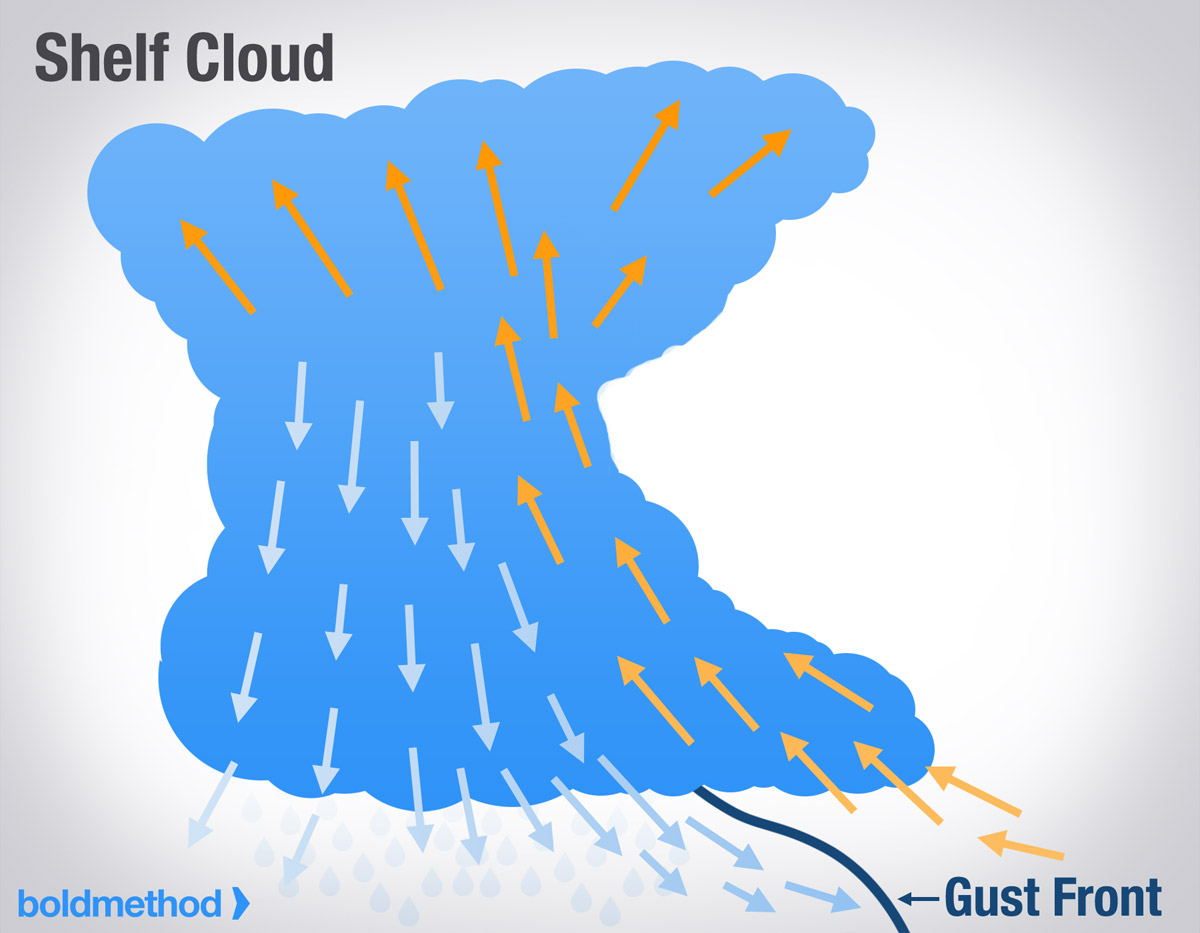 Example of microscale weather:  The fog roller
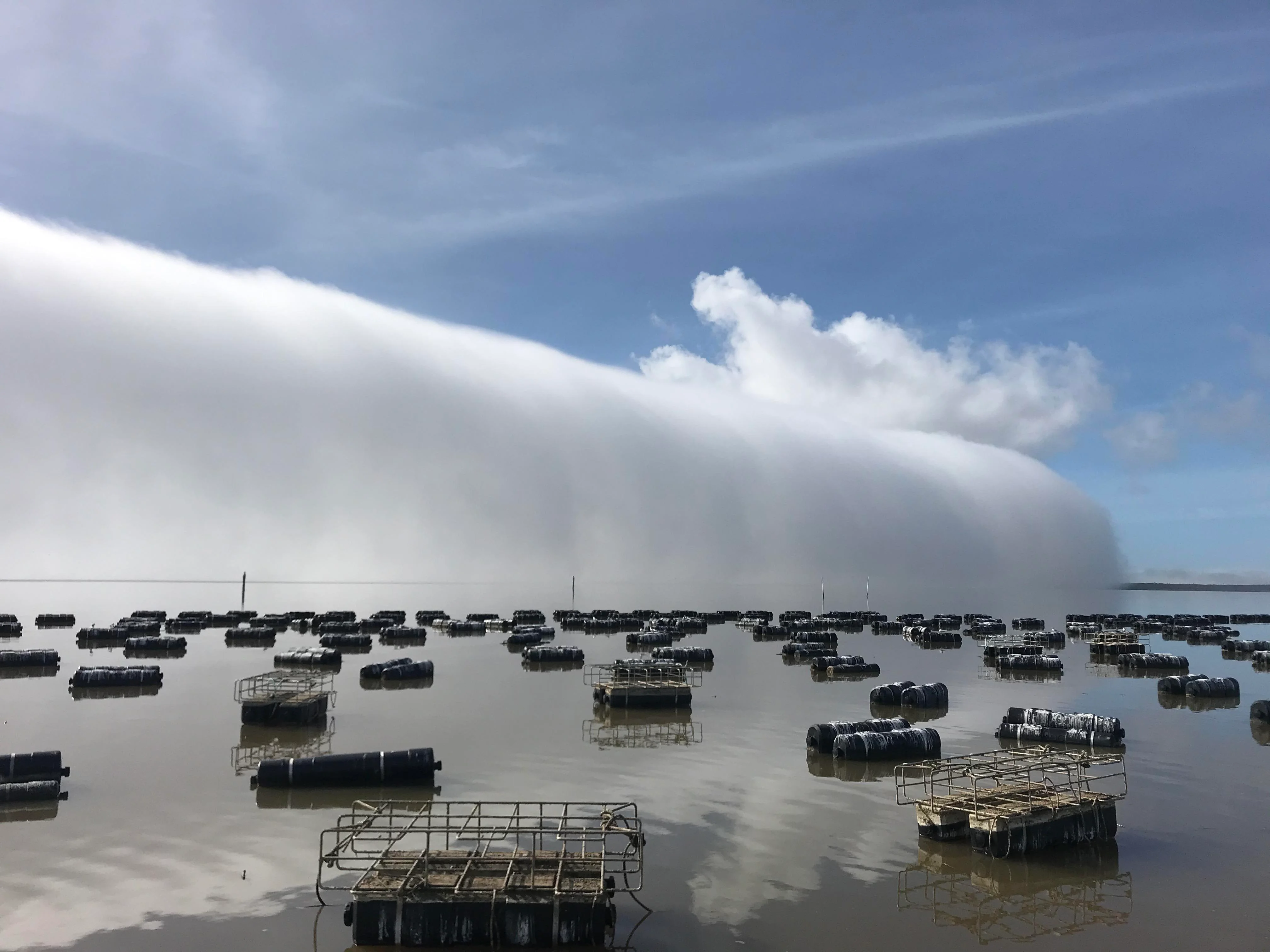 Summary
Weather occurs on all time and space scales 
 Use of ensemble forecasts can avoid 	catastrophes and also help with strategy
 Rapid increase of apps and website that use 	ensemble forecast data
 Use satellite, radar, and surface observations 	to update numerical weather forecasts
 Learn about local and microscale weather
 Be weatherwise, not otherwise
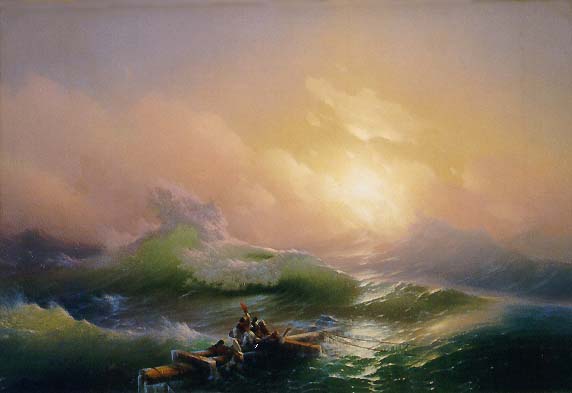 Questions?
The 9th Wave, by Ivan Aivazovsky (1850)